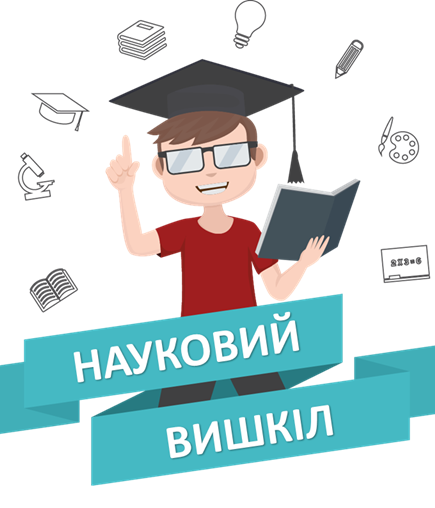 ОСНОВИ ДИСЕРТАЦІЙНОГО ДОСЛІДЖЕННЯ:НОРМАТИВНІ ТА НАУКОВІ АСПЕКТИ
ОЛЕКСАНДР ДІДЕНКО
доктор педагогічних наук, професор
1
Нормативні документи, що регулюють підготовку здобувачів вищої освіти ступеня доктора філософії та кандидата наук
1) Порядок підготовки здобувачів вищої освіти ступеня доктора філософії та доктора наук у закладах вищої освіти (наукових установах). Затверджено постановою Кабінету Міністрів України від 23 березня 2016 р. № 261.
2) Постанова Кабінету Міністрів України від 6 березня 2019 р. № 167 «Про проведення експерименту з присудження ступеня доктора філософії».
3) Постанова Кабінету Міністрів України від 24 липня 2013 р. № 567  «Про затвердження Порядку присудження наукових ступенів».
4) Наказ МОН України « 40 від 12.01.2017 р. «Про затвердження Вимог до оформлення дисертації»
Дисертація на здобуття наукового ступеня
кваліфікаційна наукова праця, виконана особисто здобувачем у вигляді спеціально підготовленого рукопису; 
має містити висунуті автором для публічного захисту науково обґрунтовані теоретичні або експериментальні результати, наукові положення; 
характеризується єдністю змісту і свідчить про особистий внесок здобувача в науку.
Вимоги до дисертації на здобуття наукового ступеня
До дисертації, що містить науково-прикладні результати, повинні додаватися документи, що підтверджують практичне використання отриманих здобувачем результатів - впровадження у виробництво, достатню дослідно-виробничу перевірку, отримання нових кількісних і якісних показників, суттєві переваги запропонованих технологій, зразків продукції, матеріалів тощо, а до дисертації, що містить теоретичні наукові результати, - рекомендації щодо їх використання.
ОСНОВНІ ВИМОГИ ДО ДИСЕРТАЦІЇ
Обсяг  основного тексту  дисертації на здобуття наукового ступеня кандидата  наук має становити для  суспільних і гуманітарних наук – 6,5–9 авторських аркушів, докторських з гуманітарних наук – 15-17. 
Обсягом авторського аркуша можна вважати 22 сторінки друкованого тексту за умови приблизно 1800 знаків на сторінку. 
6,5 х 22= 143 стор. (15х22=330 стор.)
9 х 22 = 198 стор. (17х22= 374 стор.)
До загального обсягу дисертації не входять додатки, список використаних джерел, таблиці та ілюстрації, які повністю займають площу сторінки.
Вибір теми
Потребує індивідуального підходу, та врахування критеріїв актуальності, новизни і перспективності. 
Бажано вибирати тему, до якої здобувач найкраще підготовлений, з якої вже є публікації, зібрано теоретичний та емпіричний матеріал, узагальнено накопичений педагогічний досвід. 
Не варто брати тему, якщо відомо, що над нею вже працюють інші науковці. 
Вибір теми завершується формулюванням назви дисертаційного дослідження. В ній потрібно відобразити проблему, яка вирішується. Крім того має бути зрозумілим її науковий сенс і значимість.
Назва дисертації
Повинна бути короткою, відповідати обраній спеціальності і містити три основні частини: 1 об’єкт дослідження, 2 – кінцеву цільову установку роботи (задля чого вона проводиться), 3 – яким методом досягається поставлена мета. 
Для збалансування глибини та обсягу необхідно слідкувати, щоб назва дисертації включала як предмет, так і об’єкт дослідження.
В назві потрібно уникати термінологічної тавтології, повторів слів (наприклад: «формування професійної компетентності у процесі професійної підготовки»
Приклади
ФОРМУВАННЯ ПРОФЕСІЙНО-ЕТИЧНОЇ КУЛЬТУРИ МАЙБУТНІХ ЛІКАРІВ У ПРОЦЕСІ ГУМАНІТАРНОЇ ПІДГОТОВКИ
ФОРМУВАННЯ ПРОФЕСІЙНО-ЕТИЧНОЇ КОМПЕТЕНТНОСТІ МАЙБУТНІХ ФАХІВЦІВ БАНКІВСЬКОЇ СПРАВИ В ПРОЦЕСІ ВИВЧЕННЯ ГУМАНІТАРНИХ ДИСЦИПЛІН
ПІДГОТОВКА ОФІЦЕРІВ-ПРИКОРДОННИКІВ ДО УПРАВЛІННЯ ОСНОВНИМИ ПІДРОЗДІЛАМИ ОХОРОНИ ДЕРЖАВНОГО КОРДОНУ
ФОРМУВАННЯ  НАУКОВО-ДОСЛІДНИЦЬКОЇ КОМПЕТЕНТНОСТІ МАЙБУТНІХ  ОФІЦЕРІВ-ПРИКОРДОННИКІВ У  ВИЩИХ  ВІЙСЬКОВИХ  НАВЧАЛЬНИХ  ЗАКЛАДАХ
ПЕДАГОГІЧНІ УМОВИ ЗАСТОСУВАННЯ МЕДІАОСВІТНІХ ТЕХНОЛОГІЙ У ПРОФЕСІЙНІЙ ПІДГОТОВЦІ МАЙБУТНІХ УЧИТЕЛІВ
ПЕДАГОГІЧНІ УМОВИ ПІДГОТОВКИ МАЙБУТНІХ ОФІЦЕРІВ-ПРИКОРДОННИКІВ ДО ФІЗИЧНОГО САМОВДОСКОНАЛЕННЯ
Актуальність теми
Значимість розв’язання проблеми дослідження для суспільства, науки, держави, певної сфери чи галузі суспільної діяльності тощо. 
	Науково-прикладна цінність дисертації визначається тим, наскільки вона сприяє вирішенню завдань, визначених в основних політичних, правових та програмних документах держави. Доцільним тут буде згадати визначні програмні документи, концепції або доктрини, нормативно-правові акти, у яких наголошується на важливості вирішення тієї або іншої проблеми.
Актуальність теми
Стан розробленості проблеми дослідження (наявність наукових досліджень з теми). 
	Обов’язково потрібно зазначити, які аспекти цієї проблеми вже були предметом уваги науковців і хто ці вчені. Логічним буде зазначити, які питання залишилися нерозв’язаними, недослідженими та потребують додаткового дослідження.
Актуальність теми
Актуальність теми визначається результатами емпіричних досліджень, станом наявної практики (наприклад, професійної підготовки майбутніх вчителів або офіцерів) з обов’язковим зазначенням проблемних аспектів (доцільно навести переконливі результати дослідження, отримані, наприклад, на констатувальному етапі експерименту).
Об’єкт і предмет дослідження
співвідносяться між собою як загальне і часткове: в об’єкті виділяється та його частина, яка є предметом дослідження;
об’єктом виступає те, що досліджується, а предметом – те, що в цьому об’єкті дістає наукове пояснення;
об’єкт фактично визначає обраний напрям дослідження, а предмет – конкретну тему дослідження в межах цього напряму, що зазначена на титульній обкладинці дисертації.
Об’єкт і предмет дослідження
Предмет дослідження не має відрізнятися від назви роботи. Будь-які додаткові слова в ньому, як правило, звужують або розширюють поле дослідження. 
Розповсюдженою є конструкція, коли тема звучить як «формування готовності майбутніх фахівців до певної діяльності», а предметом дослідження є педагогічні умови (або методика чи модель) формування готовності майбутніх фахівців до певної діяльності засобами інноваційних (інтерактивних, інформаційно-комунікаційних тощо) технологій.
Мета дослідження
У меті дисертації висвітлюється, яке практичне вдосконалення передбачається досягти в роботі і яким шляхом. 
Мета – це очікуваний результат внаслідок виконання дисертаційного дослідження.
Фактично досягнення мети і вирішення наукової проблеми чи завдання тотожні за результатом.
Мета дослідження
Експерти пропонують, щоб мета дослідження практично повторювала назву роботи з позначенням кінцевої цільової установки словами «ефективність», «результативність», «дієвість», «оптимізація» тощо, включала об’єкт дослідження і метод або методику, які допомогли здобувачеві виконати певне наукове завдання або розв’язати певну проблему.
Приклади
Тема: ФОРМУВАННЯ ПРОФЕСІЙНО-ЕТИЧНОЇ КУЛЬТУРИ МАЙБУТНІХ ЛІКАРІВ У ПРОЦЕСІ ГУМАНІТАРНОЇ ПІДГОТОВКИ.
Мета дослідження полягає у визначенні, теоретичному обґрунтуванні та впровадженні педагогічних умов формування професійно-етичної культури майбутніх лікарів, а також в експериментальній перевірці їх дієвості у процесі гуманітарної підготовки.

Тема: ФОРМУВАННЯ ПРОФЕСІЙНО-ПСИХОЛОГІЧНОЇ КОМПЕТЕНТНОСТІ МАЙБУТНІХ ОФІЦЕРІВ-ПРИКОРДОННИКІВ У ПРОЦЕСІ ФАХОВОЇ ПІДГОТОВКИ
Мета дослідження: з урахуванням результатів аналізу теорії та практики фахової підготовки майбутніх офіцерів-прикордонників обґрунтувати й експериментально перевірити педагогічні умови формування у них професійно-психологічної компетентності.
Приклади
Тема: ФОРМУВАННЯ ПРОФЕСІЙНО-ЕТИЧНОЇ КОМПЕТЕНТНОСТІ МАЙБУТНІХ ФАХІВЦІВ БАНКІВСЬКОЇ СПРАВИ В ПРОЦЕСІ ВИВЧЕННЯ ГУМАНІТАРНИХ ДИСЦИПЛІН
Мета дослідження: теоретично обґрунтувати педагогічні умови формування професійно-етичної компетентності майбутніх фахівців банківської справи у процесі вивчення гуманітарних дисциплін та визначити їх результативність шляхом експериментальної перевірки.

Тема: ФОРМУВАННЯ ІНФОРМАЦІЙНО-КОМУНІКАЦІЙНОЇ КОМПЕТЕНТНОСТІ МАЙБУТНІХ ОФІЦЕРІВ-ПРИКОРДОННИКІВ У ПРОЦЕСІ ФАХОВОЇ ПІДГОТОВКИ
Мета дослідження: удосконалити фахову підготовку майбутніх офіцерів-прикордонників шляхом впровадження у цей процес педагогічних умов формування інформаційно-комунікаційної компетентності.
Завдання (задачі) дослідження
мають відображати логіку, структуру дослідження і стосуватися теоретичних розробок і практичних рекомендацій;
мають знайти своє відображення у новизні, яка, у свою чергу, разом із завданнями – у загальних висновках (основних результатах дисертаційної роботи);
завданням мають відповідати ВИСНОВКИ (якщо не всі завдання знайшли своє вирішення у висновках, то робота є незавершеною; якщо ж у висновках вирішено більше завдань, ніж зазначено, то робота спланована не кращим чином).
Рекомендації щодо формулювання завдань дослідження
Помилковим є використання назв методів дослідження у формулюванні завдань, наприклад: «проаналізувати процеси….», «дослідити категоріальний апарат…», «вивчити функціональні елементи...», «розглянути можливості…», «оцінити результативність …», «змоделювати процес …». 
Слова «проаналізувати, дослідити, вивчити, змоделювати» характеризують методи дослідження, в той час, як завдання передбачають визначення кінцевого результату, який має бути досягнуто в результаті виконання роботи. 
Завдання мають формулюватися за допомогою слів, які означають кінцевий результат: «виявити, з’ясувати, визначити, узагальнити, розробити, виокремити, довести, поглибити, удосконалити, обґрунтувати, ввести в науковий обіг» та подібних до них.
Рекомендації щодо формулювання завдань дослідження
Помилковим є порушення послідовності їх подання. Наслідком цього є порушення логіки дослідження, послідовності технологічних операцій по досягненню дисертантом поставленої мети дослідження. 
Завдання повинні відбивати структуру послідовних кроків дослідника в досягненні мети роботи.
Рекомендації щодо формулювання завдань дослідження
Найпростіше й найпрозоріше, коли вирішення кожного завдання безпосередньо знаходить відображення у відповідному пункті (або пунктах) загальних висновків. З досвіду можна порадити планувати для докторських дисертацій – 7–9 завдань, а для кандидатських дисертацій – 4–6 завдань. Цього можна досягти узагальненням завдань, їх інтеграцією.
Рекомендації щодо формулювання завдань дослідження
Прямої кількісної залежності між кількістю пунктів плану та кількістю завдань не існує. В одному пункті плану може бути вирішено декілька завдань, але, частіше, навпаки – одне завдання вирішується (розкривається) в декількох пунктах плану. Можливим є варіант, коли кожен пункт плану відповідає конкретному завданню.
Методи дослідження.
Перераховують використані наукові методи та змістовно визначають, що саме досліджувалось кожним методом. 
Вибір методів дослідження повинен забезпечити достовірність отриманих результатів і висновків.
Наукова новизна дослідження
Має включати коротку характеристику нових наукових положень (рішень), запропонованих здобувачем особисто, викладатися аргументовано, коротко та чітко, із зазначенням відмінності одержаних результатів від відомих раніше та ступеня новизни одержаних результатів (вперше одержано, удосконалено, дістало подальший розвиток).
Наукова новизна дослідження
Кожне наукове положення потрібно чітко формулювати, відокремлюючи його основну сутність і зосереджуючи особливу увагу на рівні досягнутої при цьому новизни. 
Сформульоване наукове положення повинно читатися і сприйматися легко й однозначно (без нагромадження дрібних і таких, що затемнюють його сутність, деталей та уточнень). У жодному випадку не можна вдаватися до викладу наукового положення у вигляді анотації, коли просто констатують, що в дисертації зроблено те й те, а сутності і новизни положення із написаного виявити неможливо.
Наукова новизна дослідження
Наприклад, положення «запропоновано (сформовано, з’ясовано, розроблено, визначено тощо) методологічний підхід (метод, модель, методику тощо) далі його назва» не має ознак новизни, бо це сприймається як констатація факту, лозунг. А ознаки новизни – це те, чим дане наукове положення відрізняється від відомих, в чому його сутність. 
Наприклад, 1) удосконалено: запропоновано методологічний підхід, який відрізняється від відомих (відомого) врахуванням чинника (зазначити якого), що розширює сферу його застосування для вирішення певного (зазначити якого) класу (групи) завдань; 2) дістали подальшого розвитку: система принципів професійної підготовки майбутніх фахівців …. шляхом її доповнення (включення, врахування) принципами (далі перелік принципів, що розвивають цю систему), що дозволяє ... (далі конкретизація нових особливостей чи якостей).
Наукова новизна дослідження
Неправильним є: «Вперше експериментально перевірено модель (або педагогічні умови, методику) формування …. з метою ….».
В деяких кандидатських дисертаціях пункт новизни «вперше» містить узагальнення вже відомих у науці напрямів досліджень і положень та не має ознак новизни. Краще не допускати такого, тим більше, що у вимогах до дисертаційних робіт рекомендовано використовувати пункти новизни «вперше», «вдосконалено», «дістало подальшого розвитку», але ніде не зазначено, що всі вони мають бути присутніми у роботі. Якщо не має положень, що запропоновані вперше, то необхідно зосередитися на інших пунктах новизни.
Практичне значення дослідження
Необхідно подати відомості про практичне застосування одержаних результатів або рекомендації щодо їх використання, про ступінь готовності до використання або масштаби використання.
Практична цінність дисертаційних робіт підтверджується актами впровадження та довідками про використання в різних установах і організаціях.
Структура дисертації
У першому розділі стисло і критично окреслюють основні етапи наукової думки за розв’язуваною проблемою (завданням). Необхідно вирізнити ті питання, що залишились невирішеними і, отже, визначити своє місце у розв’язанні проблеми (завдання). Загальний обсяг огляду літератури не повинен перевищувати 20 % обсягу основної частини дисертації.
Структура дисертації
У другому розділі обґрунтовується вибір напряму досліджень, викладається загальна методика проведення дисертаційного дослідження, наводяться методи вирішення задач та їх порівняльні оцінки. Описуються основні тенденції, закономірності, методи розрахунків, гіпотези, що розглядаються, принципи дії і характеристики використаних програм та/або апаратних засобів, лабораторних та/або інструментальних методів і методик, оцінки похибок вимірювань та ін.
Структура дисертації
У  наступних розділах описується хід дослідження, умови та основні етапи експериментів, з вичерпною повнотою викладаються результати власних досліджень здобувача, як вони одержані, та в чому полягає їх новизна. Здобувач повинен дати оцінку повноти вирішення поставлених задач, оцінку достовірності одержаних результатів (характеристик, параметрів) та порівняти одержані результати з аналогічними результатами вітчизняних і зарубіжних дослідників, обґрунтувати необхідність додаткових досліджень.
Про експеримент у педагогічному дослідженні
Дякую за увагу!